Orientación sobre beneficios
Cuentas de gastos flexibles
[Speaker Notes: Duración aproximada = 6 minutos]
Cuentas de gastos flexibles
2
©2020 Trinity Health
[Speaker Notes: En este episodio, exploraremos las cuentas de gastos flexibles (FSA), que le permiten apartar dinero antes de impuestos para pagar los gastos elegibles para usted y sus dependientes calificados. 

4 segundos]
Dos tipos de cuentas de gastos flexibles:para atención médica y cuidado de dependientes
Le permiten apartar dinero antes de impuestos para pagar gastos elegibles.
Se usan para pagar gastos calificados de atención médica o cuidado de dependientes y cuidado de adultos mayores.
Están reglamentadas por el Servicio de Impuestos Internos (IRS), sección 125, y sujetas a reglas de “se usa o se pierde”. 
El dinero se debe gastar en un período indicado.
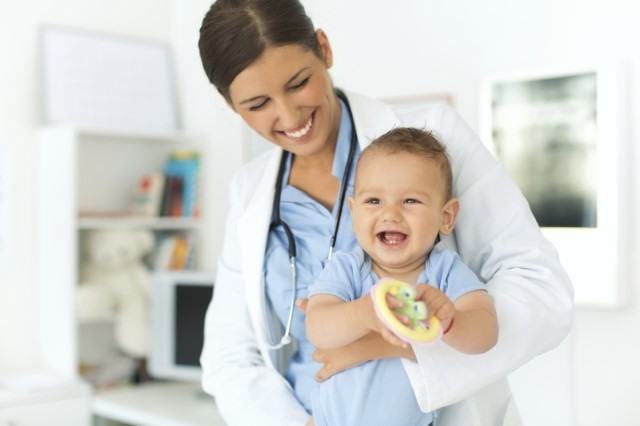 3
©2020 Trinity Health
[Speaker Notes: Las cuentas de gastos flexibles se pueden usar para pagar gastos calificados de atención médica o cuidado de dependientes y cuidado de adultos mayores.  

Es importante saber que los dos tipos de cuentas de gastos flexibles están reglamentadas por la sección 125 del IRS y sujetas a reglas de Se usa o se pierde. 

Esto significa que debe gastar el dinero que aparta en su cuenta durante el período indicado; de lo contrario, lo perderá. Hablaremos más sobre estos períodos más adelante en este episodio.


37 segundos]
Información clave sobre las FSA
Puede inscribirse en una o ambas cuentas cuando recién se convierte en colega elegible para beneficios o durante la inscripción abierta anual.
Si experimenta determinados eventos que califican, tal vez pueda optar por hacer aportes a una FSA, disminuir o aumentar el monto de su aporte, o renunciar a la cobertura en otros momentos.
Los aportes se hacen antes de deducir impuestos y se deducen de cada cheque de pago.
Aportes anuales mínimos y máximos.
Pueden cambiar de un año a otro, según las reglas del IRS.
Consulte la información del año en curso en los documentos del plan que están en el portal HR4U.
Los fondos no se pueden transferir entre las cuentas para atención médica y cuidado de dependientes.
HealthEquity es el tercero administrador de las FSA.
4
©2020 Trinity Health
[Speaker Notes: Puede optar por hacer aportes a una FSA cuando se inscribe en beneficios como nuevo colega elegible para beneficios o durante la inscripción abierta anual. 

Si experimenta determinados eventos que califican, tal vez pueda optar por hacer aportes a una FSA, disminuir o aumentar el monto de su aporte, o renunciar a la cobertura en otros momentos del año.

Si se inscribe en una FSA, sus aportes se hacen antes de deducir impuestos y se deducen de cada cheque de pago. 

Hay aportes anuales mínimos y máximos. Estos montos pueden cambiar de un año a otro, según las reglas del IRS. 

Puede ver información sobre los aportes mínimos y máximos del año en curso en los documentos del plan que están disponibles en el portal para colegas HR4U.

Tenga en cuenta que los fondos no se pueden transferir entre las cuentas de gastos flexibles para atención médica y cuidado de dependientes. Si no se inscribirá en las dos FSA, asegúrese de seleccionar la cuenta que sea más adecuada para usted y su familia. 

HealthEquity WageWorks es el tercero administrador de las cuentas de gastos flexibles de Trinity Health.



65 segundos]
Cuenta de gastos flexiblespara atención médica
5
©2020 Trinity Health
[Speaker Notes: Ahora que revisamos los conceptos básicos, demos un vistazo más de cerca a cada una de las FSA. 

Primero, revisaremos la cuenta de gastos flexibles para atención médica.


8 segundos]
Gastos que se pueden pagar con una FSA para atención médica o por los que puede obtener un reembolso
Los gastos médicos elegibles incluyen (a modo de ejemplo):
Atención de la visión, lo que incluye anteojos, lentes de contacto y solución salina
Atención dental, tanto de prevención como de restauración
Ortodoncia
Servicios de fisioterapia, asesoramiento o psicológicos
Atención quiropráctica y acupuntura
Copagos, coseguro y deducibles
Medicamentos de venta libre (OTC) recetados
Puede encontrar la lista completa de gastos elegibles en www.healthequity.com.
6
©2020 Trinity Health
[Speaker Notes: La FSA para atención médica se puede usar para cubrir los costos de gastos médicos elegibles en los que incurran usted o sus dependientes elegibles.

Entre los ejemplos de gastos médicos elegibles se incluyen:

	Atención de la visión, lo que incluye anteojos, lentes de contacto y solución salina

Atención dental, tanto de prevención como de restauración

Ortodoncia

Servicios de fisioterapia, asesoramiento o psicológicos

Atención quiropráctica y acupuntura

Copagos, coseguro y deducibles

Y medicamentos de venta libre recetados

Para obtener una lista completa de los productos cubiertos y no cubiertos en virtud de la FSA para atención médica, consulte el sitio web de HealthEquity WageWorks. 


42 segundos]
Cómo acceder a la FSA para atención médica y presentar reclamos
Los aportes a la cuenta de gastos flexibles para atención médica (HCFSA) se pueden usar para reclamos con fechas de servicio de entre el 1.º de enero del año en curso y el 15 de marzo del año siguiente. 
Los nuevos empleados pueden presentar reclamos de fechas de servicio posteriores a la fecha de entrada en vigencia de sus beneficios.
Todos los reclamos se deben presentar antes del 31 de marzo del año siguiente al año en el que se incurrió en el reclamo.
Recibirá una tarjeta de débito precargada con el monto del año elegido para la HCFSA.
Úsela en el consultorio del médico, la farmacia, el consultorio dental y el consultorio del proveedor de atención de la visión para pagar deducibles y copagos. Conserve los recibos.
Otras opciones de pago para tener acceso a su HCFSA incluyen las siguientes:
Pagar a mi proveedor: presentación de reclamos por correo postal o en línea en www.healthequity.com 
Reembolso: depósitos directos en su cuenta bancaria personal
Aplicación móvil
7
©2020 Trinity Health
[Speaker Notes: Los fondos de la FSA para atención médica se deben usar para los servicios en los que se incurra entre el 1.º de enero del año en curso y el 15 de marzo del año siguiente.  

Los nuevos empleados pueden presentar reclamos de fechas de servicio posteriores a la fecha de entrada en vigencia de sus beneficios. Por ejemplo, si sus beneficios entran en vigencia el 1.º de junio, podría presentar reclamos para las fechas de servicio del 1.º de junio en adelante. 

Todos los reclamos se deben presentar antes del 31 de marzo del año siguiente al año en el que se incurrió en el reclamo.

Si opta por hacer aportes al programa de FSA para atención médica por primera vez, se le enviará por correo una tarjeta de débito. Estará precargada con el monto del año elegido para la FSA para atención médica.

Puede usar su tarjeta de débito de la FSA para atención médica en el consultorio del médico, la farmacia, el consultorio dental y el consultorio del proveedor de atención de la visión para pagar deducibles y copagos. Asegúrese de conservar los recibos por si le piden que justifique el débito.

Además de la tarjeta de débito, otras opciones de pago para tener acceso a su FSA para atención médica incluyen Pagar a mi proveedor, Reembolso y una cómoda aplicación móvil.


53 segundos]
Cuenta de gastos flexiblespara cuidado de dependientes
8
©2020 Trinity Health
[Speaker Notes: Ahora, veamos la cuenta de gastos flexibles para cuidado de dependientes.


5 segundos]
FSA para cuidado de dependientes: Información clave
Cubre los gastos de cuidado de sus dependientes elegibles mientras usted trabaja.
Hijo menor de 13 años
Adulto elegible incapaz de cuidarse a sí mismo
Los gastos elegibles incluyen (a modo de ejemplo):
Servicios de cuidado infantil o niñero
Programas antes y después de la escuela
Guardería y jardín maternal
Programas preescolares
Servicios de cuidado de adultos mayores
Puede encontrar la lista completa de gastos elegibles en www.healthequity.com.
La FSA para cuidado de dependientes no es para gastos médicos.
9
©2020 Trinity Health
[Speaker Notes: La FSA para cuidado de dependientes cubre los gastos de cuidado de sus dependientes elegibles mientras usted trabaja. Los dependientes elegibles incluyen niños menores de 13 años y adultos elegibles incapaces de cuidarse a sí mismos.

Entre los ejemplos de gastos elegibles se incluyen:

	Servicios de cuidado infantil o niñero

	Programas antes y después de la escuela

	Guardería y jardín maternal

	Programas preescolares

	Y servicios de cuidado de adultos mayores


Para obtener una lista de los gastos de cuidado de dependientes que son elegibles para un reembolso, consulte el sitio web de HealthEquity WageWorks. 

Es importante señalar que la FSA para cuidado de dependientes no es para los gastos médicos de sus dependientes.  Si le gustaría apartar fondos para gastos médicos, debe inscribirse en la FSA para atención médica. 


35 segundos]
Cómo acceder a la FSA para cuidado de dependientes y presentar reclamos
Los aportes que se hagan a la cuenta de gastos flexibles para cuidado de dependientes (DCFSA) se pueden usar para reclamos con fechas de servicio de entre el 1.º de enero y el 31 de diciembre. 
Los nuevos empleados pueden presentar reclamos de fechas de servicio posteriores a la fecha de entrada en vigencia de sus beneficios.
Todos los reclamos se deben presentar antes del 31 de marzo del año siguiente al año en el que se incurrió en el reclamo.
El monto que puede usar se limita al saldo de su cuenta.
No puede recibir un reembolso antes de que se deposite su aporte en su cuenta.
Las opciones de pago incluyen:
Pagar a mi proveedor
Reembolso
Aplicación móvil
10
©2020 Trinity Health
[Speaker Notes: Estas son algunas otras cosas importantes que debe saber sobre la FSA para cuidado de dependientes.

Los aportes que se hagan a la FSA para cuidado de dependientes se pueden usar para reclamos con fechas de servicio de entre el 1.º de enero y el 31 de diciembre del año del plan para el que eligió el beneficio. 

Los nuevos empleados pueden presentar reclamos de fechas de servicio posteriores a la fecha de entrada en vigencia de sus beneficios. Por ejemplo, si sus beneficios entran en vigencia el 1.º de junio, podría presentar reclamos para las fechas de servicio del 1.º de junio en adelante. 

Todos los reclamos se deben presentar antes del 31 de marzo del año siguiente al año en el que se incurrió en el reclamo.

Es importante que sepa que el monto que puede usar se limita al saldo de su cuenta. No puede recibir un reembolso antes de que se deposite su aporte en su cuenta.

Puede usar diversas opciones de pago para tener acceso a sus ahorros de la FSA para cuidado de dependientes. Estas incluyen Pagar a mi proveedor, Reembolso y la cómoda aplicación móvil.


40 segundos]
Mire todos los episodios de la serie de videos
Viva toda su vida
Beneficios médicos y de farmacia
Cuenta de ahorro para gastos médicos
Plan de asistencia esencial con cuenta de reembolso por gastos médicos
Cuentas de gastos flexibles
Beneficios dentales y de visión
Seguro de vida/por muerte accidental y desmembramiento (AD&D)
Licencia laboral
Beneficios voluntarios
Programa de retiro
Programa de bienestar/asistencia al empleado
Otros beneficios
Elegibilidad e inscripción
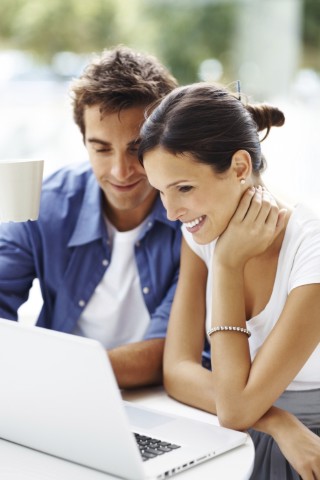 11
©2020 Trinity Health
[Speaker Notes: Ahora que ha revisado los detalles sobre las cuentas de gastos flexibles, le recomendamos que se tome el tiempo de mirar los otros episodios de la serie de videos, si aún no lo ha hecho. 

En estos se proporciona información importante sobre las opciones que tiene, para que pueda tomar una decisión informada cuando seleccione los beneficios que sean adecuados para usted y su familia. 




10 segundos]
Información importante
La información que se proporciona en este resumen está diseñada para ayudarlo a comprender sus opciones de planes y programas de beneficios de bienestar de Trinity Health. Es solo una descripción general y no está prevista como descripción exhaustiva de los planes y programas de beneficios disponibles para usted. No constituye un contrato y no pretende interpretar, extender ni modificar de ninguna manera las disposiciones de ningún plan o programa. Las descripciones resumidas del plan y los documentos oficiales de los planes y programas los describen con más detalles, y debe consultar estos documentos para obtener respuestas a sus preguntas específicas con respecto a los planes y programas, incluidos los servicios que cubre un plan. Si hubiera una discrepancia entre materiales impresos, prevalecerán los documentos oficiales de los planes y programas. Trinity Health conserva el derecho de modificar sus planes y programas de beneficios o darlos por finalizados en cualquier momento, lo que incluye la realización de cambios para cumplir con sus opciones en virtud de la Ley de Atención Médica Asequible y otras leyes aplicables, y ejercer dichas opciones.
Para ver descripciones resumidas de planes y certificados de cobertura, visite el portal para colegas HR4U en https://hr4u.trinity-health.org. Para cualquier plan o programa en el que participe, también tiene derecho a solicitar una copia impresa de la descripción resumida completa del plan o del certificado de cobertura y otros documentos oficiales del plan o del programa, ya sea al empleador del colega o a Trinity Health Total Rewards Benefits & Well-Being (Beneficios y bienestar de recompensas totales de Trinity Health), 20555 Victor Parkway, Livonia, MI 48152. No se le cobrará nada por las copias impresas.
Todos los planes de salud grupales de Trinity Health proporcionan coordinación de la atención, administración de la atención, revisión de la utilización y servicios de derivación para ayudar a administrar la atención médica que se proporciona a miembros cubiertos. Al inscribirse en un plan de salud grupal de Trinity Health, comprende que el plan proporcionará servicios para administrar la atención de cada miembro cubierto. Estos servicios se pueden proporcionar a través de terceros administradores independientes, una red clínicamente integrada de hospitales, médicos y otros proveedores y profesionales de atención médica, y otros proveedores de atención médica. Su participación en un plan de salud grupal de Trinity Health significa que las personas que se contraten para proporcionar estos servicios tendrán acceso a su información de salud personal, lo que incluye información de salud que usted divulgue a través de programas y actividades de bienestar. Los centros y proveedores de atención médica de Trinity Health y los profesionales afiliados a los centros de Trinity Health participan en determinadas redes clínicamente integradas. Puede que una red clínicamente integrada se comunique con usted con respecto a su atención médica, lo que incluye personas de un centro o proveedor de Trinity Health que estén brindando servicios para la red clínicamente integrada o directamente para el plan de salud grupal. Las personas que trabajan en un centro o proveedor de Trinity Health (incluido su empleador) que participen en una red clínicamente integrada o en el plan de salud grupal pueden tener acceso a información sobre su tratamiento médico en cualquier centro y con cualquier proveedor o profesional de atención médica, y usarla no solo para brindarle tratamiento sino también para administrar y coordinar su atención médica. Todo acceso a información de salud protegida, o su uso o divulgación cumplirán con las reglamentaciones sobre privacidad y seguridad establecidas por la Ley de Transferencia y Responsabilidad de Seguros Médicos y las leyes estatales aplicables en materia de privacidad y seguridad.
12
©2019 Trinity Health
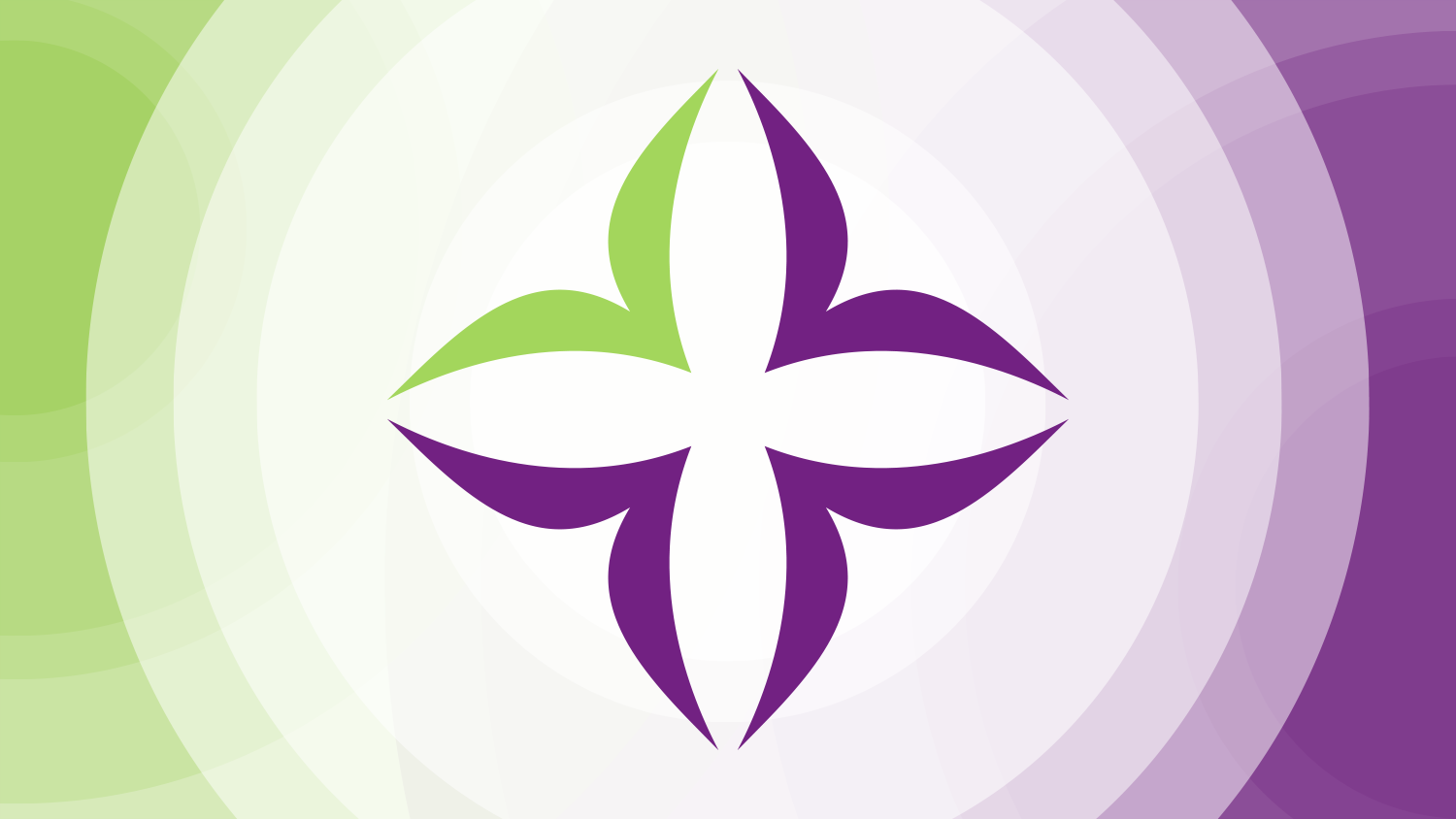